Live Case
12/2021
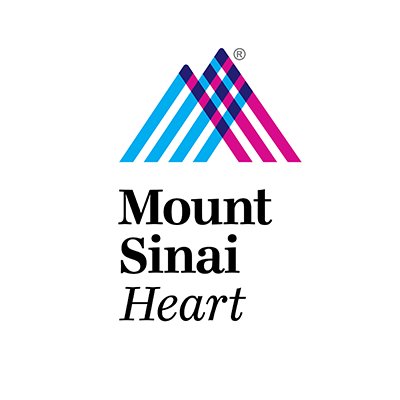 61 y.o. male presents with exertional bilateral hip pain for past few months.

Lifestyle limiting claudication (Rutherford class II/category 4)

PMH: HTN, HLD, CAD, known PAD s/p left SFA PTA 
 
Medications: Aspirin, Atorvastatin, Plavix, Cilostazole, Metoprolol
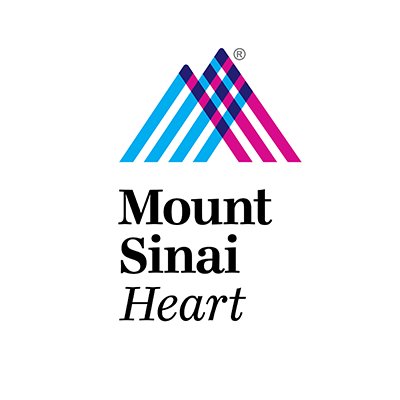 Labs: Hgb/Hct 13.2/39.3, Plts 201, INR 1.2 

ABI:  R 0.71     L 0.62 

Arterial duplex: Suggestive of bilateral aortoiliac and SFA disease.
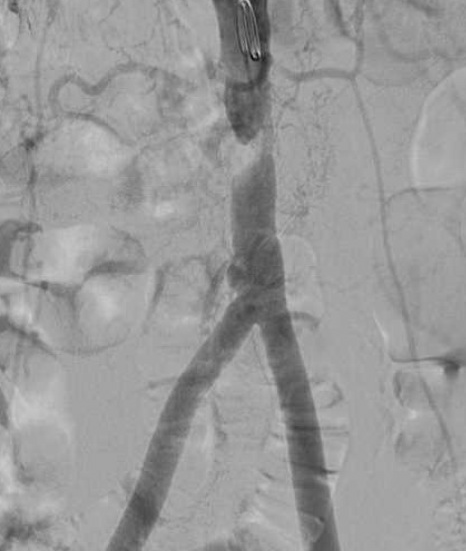 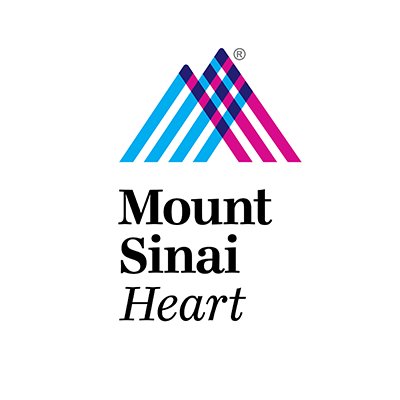 CTA
Focal near complete occlusion of the distal abdominal aorta


Abdominal aorta at celiac origin: 1.8 cm


Infrarenal aorta: 1.5 cm
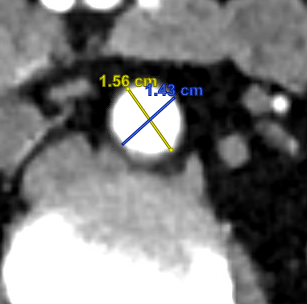 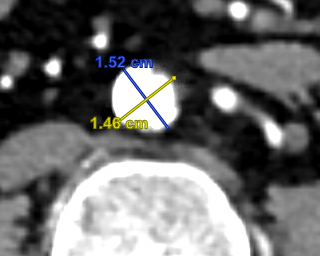 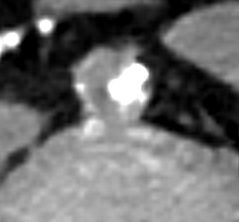 Distal vessel reference 
diameter
Proximal vessel reference diameter
Focal occlusion
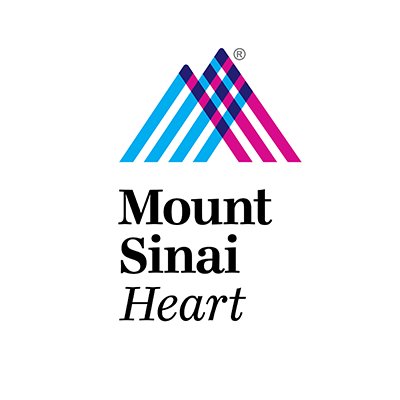